Meiosis and Sexual Life Cycles
© 2011 Pearson Education, Inc.
Inheritance of Genes
Genes are the units of heredity, and are made up of segments of DNA that code for a protein.
Genes are passed to the next generation via reproductive cells called gametes (sperm and eggs) 
Each gene has a specific location called a locus on a certain chromosome
Most DNA is packaged into chromosomes, which are a collection of genes.
© 2011 Pearson Education, Inc.
Comparison of Asexual and Sexual Reproduction
In asexual reproduction, a single individual passes genes to its offspring without the fusion of gametes
A clone is a group of genetically identical individuals from the same parent
In sexual reproduction, two parents give rise to offspring that have unique combinations of genes inherited from the two parents (1 cont.)
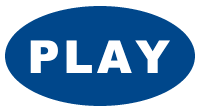 Video: Hydra Budding
Figure 13.2
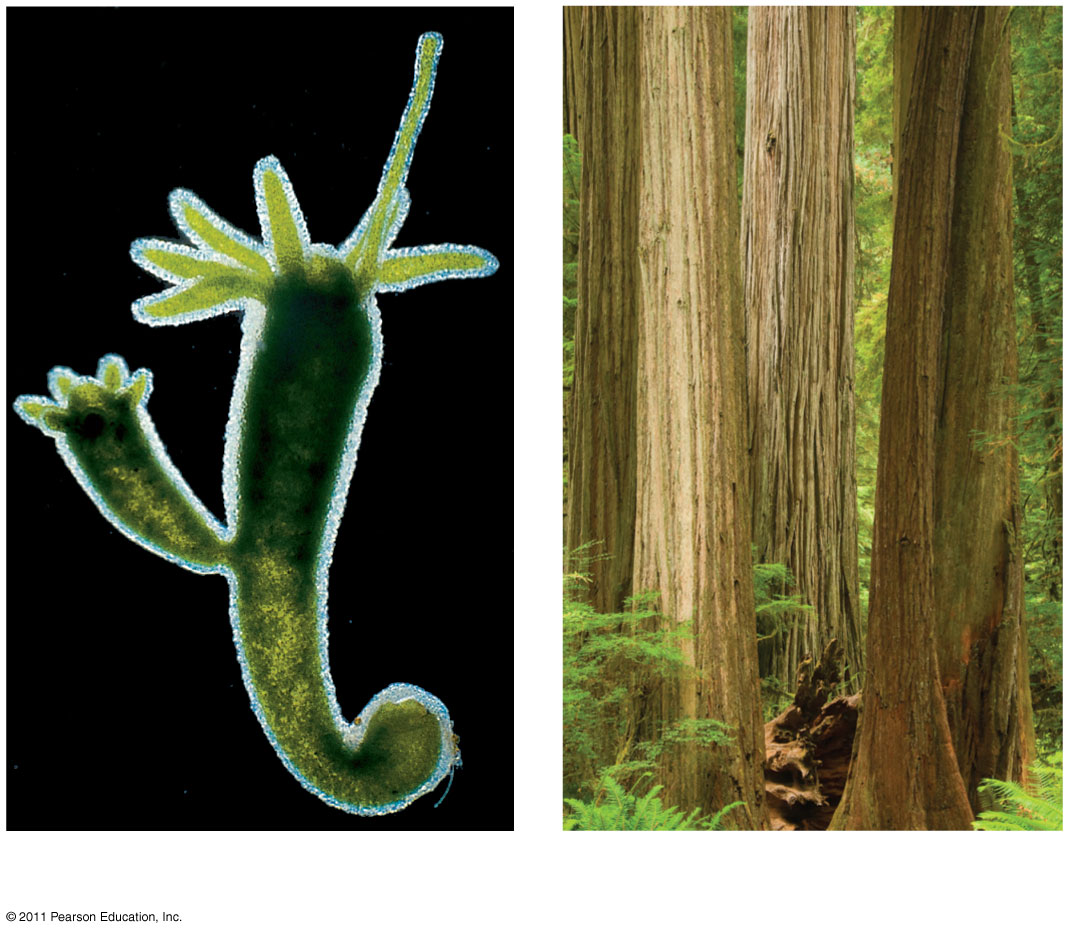 0.5 mm
Parent
Bud
(b) Redwoods
(a) Hydra
[Speaker Notes: Figure 13.2 Asexual reproduction in two multicellular organisms.]
© 2011 Pearson Education, Inc.
Concept 13.2: Fertilization and meiosis alternate in sexual life cycles
A life cycle is the generation-to-generation sequence of stages in the reproductive history of an organism
© 2011 Pearson Education, Inc.
Sets of Chromosomes in Human Cells
Human somatic cells aka body cells (any cell other than a gamete) have 23 pairs of chromosomes 
A karyotype is an ordered display of the pairs of chromosomes from a cell 
The two chromosomes in each pair are called homologous chromosomes, or homologs(9)
Chromosomes in a homologous pair are the same length  and shape and carry genes controlling the same inherited characters
Figure 13.3
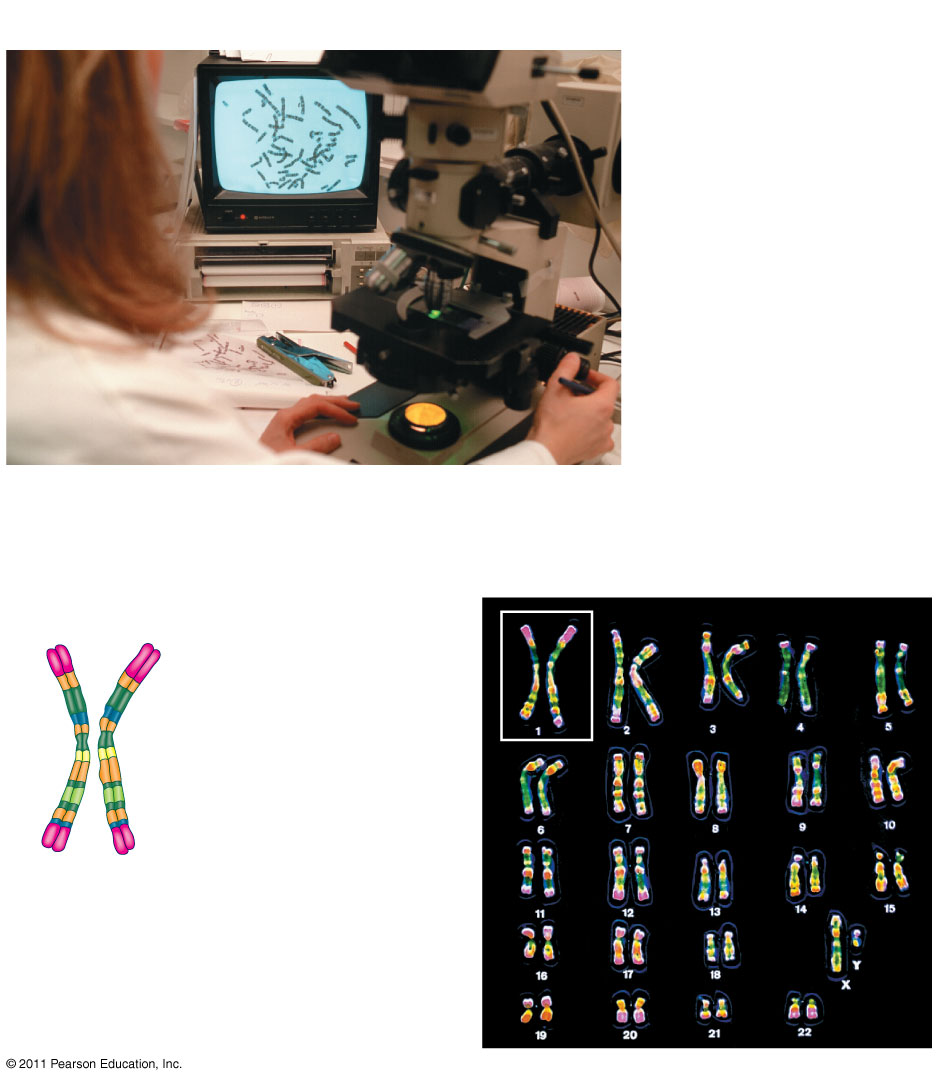 APPLICATION
(7 & 8)
TECHNIQUE
5 m
Pair of homologousduplicated chromosomes
Centromere
Sisterchromatids
Metaphasechromosome
[Speaker Notes: Figure 13.3 Research Method: Preparing a Karyotype]
© 2011 Pearson Education, Inc.
The sex chromosomes, which determine the sex/gender of the individual, are called X and Y
Human females have a homologous pair of X chromosomes (XX)
Human males have one X and one Y chromosome
The remaining 22 pairs of chromosomes are called autosomes (6)
© 2011 Pearson Education, Inc.
Each pair of homologous chromosomes includes one chromosome from each parent
The 46 chromosomes in a human somatic cell are two sets of 23: one from the mother and one from the father
A diploid cell (2n) has two sets of chromosomes
For humans, the diploid number is 46 (2n = 46)
A haploid cell (n) has one set of chromosomes
© 2011 Pearson Education, Inc.
© 2011 Pearson Education, Inc.
A gamete (sperm or egg) contains a single set of chromosomes, and is haploid (n)
For humans, the haploid number is 23 (n = 23)
Each set of 23 consists of 22 autosomes and a single sex chromosome
In an unfertilized egg (ovum), the sex chromosome is X
In a sperm cell, the sex chromosome may be either X or Y
Figure 13.4
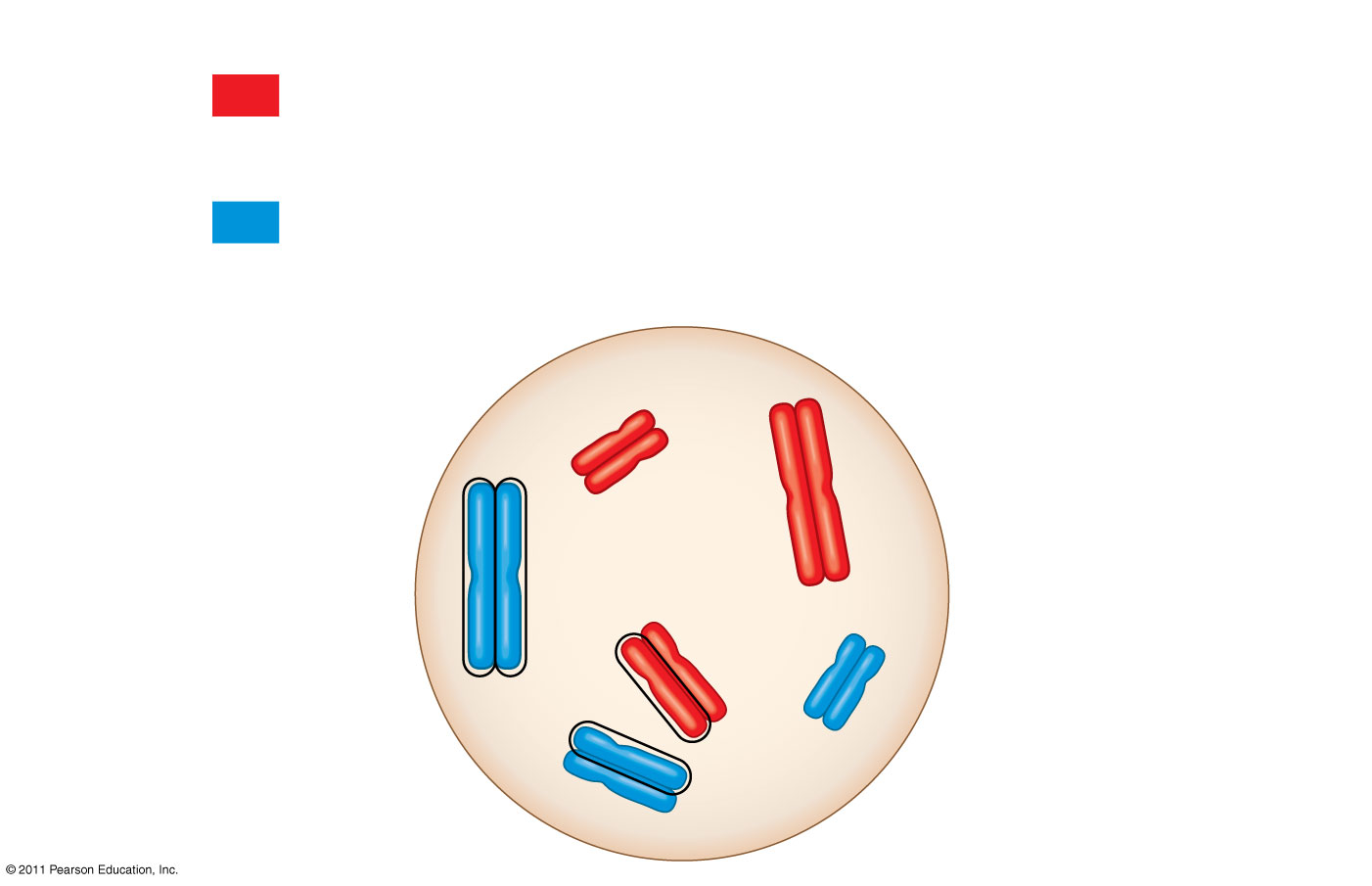 Key
Key
(12 & 13)
Maternal set ofchromosomes (n  3)
2n  6
Paternal set ofchromosomes (n  3)
Sister chromatidsof one duplicatedchromosome
Centromere
Two nonsisterchromatids ina homologous pair
Pair of homologouschromosomes (one from each set)
[Speaker Notes: Figure 13.4 Describing chromosomes.]
© 2011 Pearson Education, Inc.
At sexual maturity, the ovaries and testes produce haploid gametes
Gametes are the only types of human cells produced by meiosis, rather than mitosis
Meiosis results in one set of chromosomes in each gamete
Fertilization and meiosis alternate in sexual life cycles to maintain chromosome number (14, 15, & 17)
© 2011 Pearson Education, Inc.
Behavior of Chromosome Sets in the Human Life Cycle
Fertilization is the union of gametes (the sperm and the egg)
The fertilized egg is called a zygote and has one set of chromosomes from each parent 
The zygote produces somatic cells by mitosis and develops into an adult (16)
© 2011 Pearson Education, Inc.
The Variety of Sexual Life Cycles
The alternation of meiosis and fertilization is common to all organisms that reproduce sexually
The three main types of sexual life cycles differ in the timing of meiosis and fertilization
Figure 13.6a
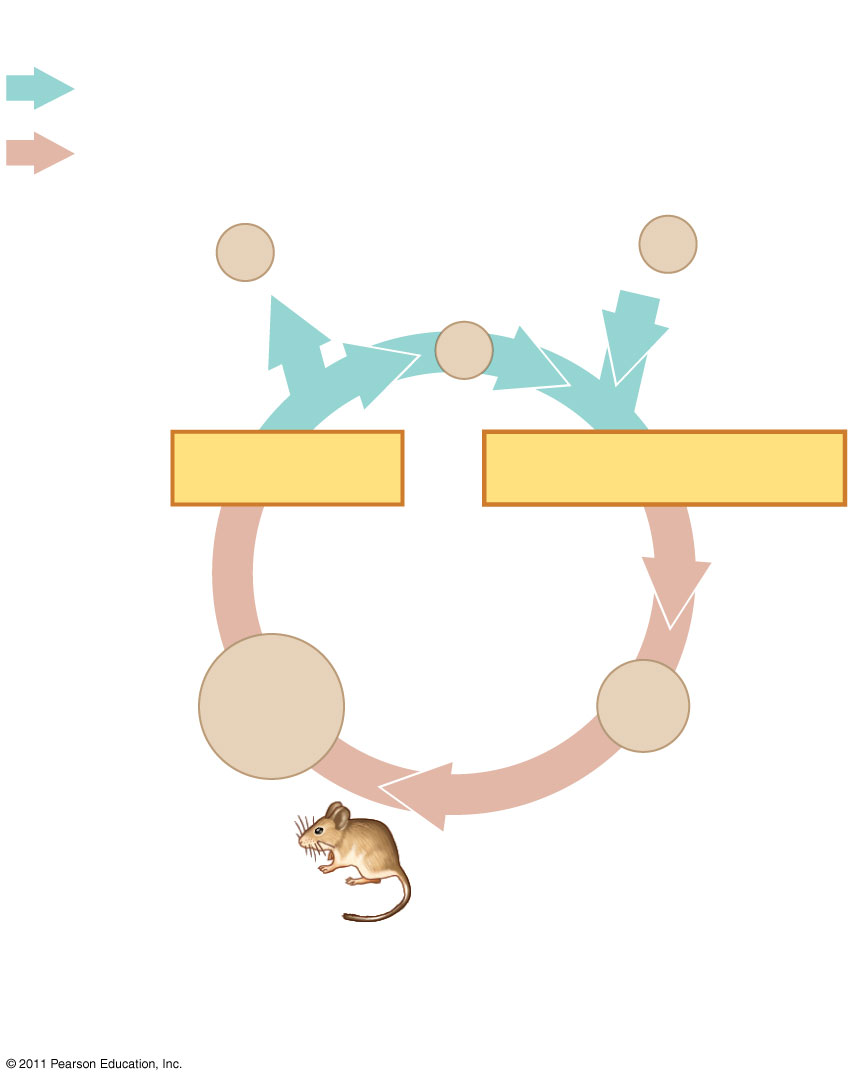 Key
Haploid (n)
Diploid (2n)
Gametes
n
n
n
MEIOSIS
FERTILIZATION
Zygote
2n
2n
Diploidmulticellularorganism
Mitosis
(a) Animals
[Speaker Notes: Figure 13.6 Three types of sexual life cycles.]
© 2011 Pearson Education, Inc.
Plants and some algae exhibit an alternation of generations
This life cycle includes both a diploid and haploid multicellular stage
The diploid organism, called the sporophyte, makes haploid spores by meiosis (18)
© 2011 Pearson Education, Inc.
Each spore grows by mitosis into a haploid organism called a gametophyte
A gametophyte makes haploid gametes by mitosis
Fertilization of gametes results in a diploid sporophyte
Figure 13.6b
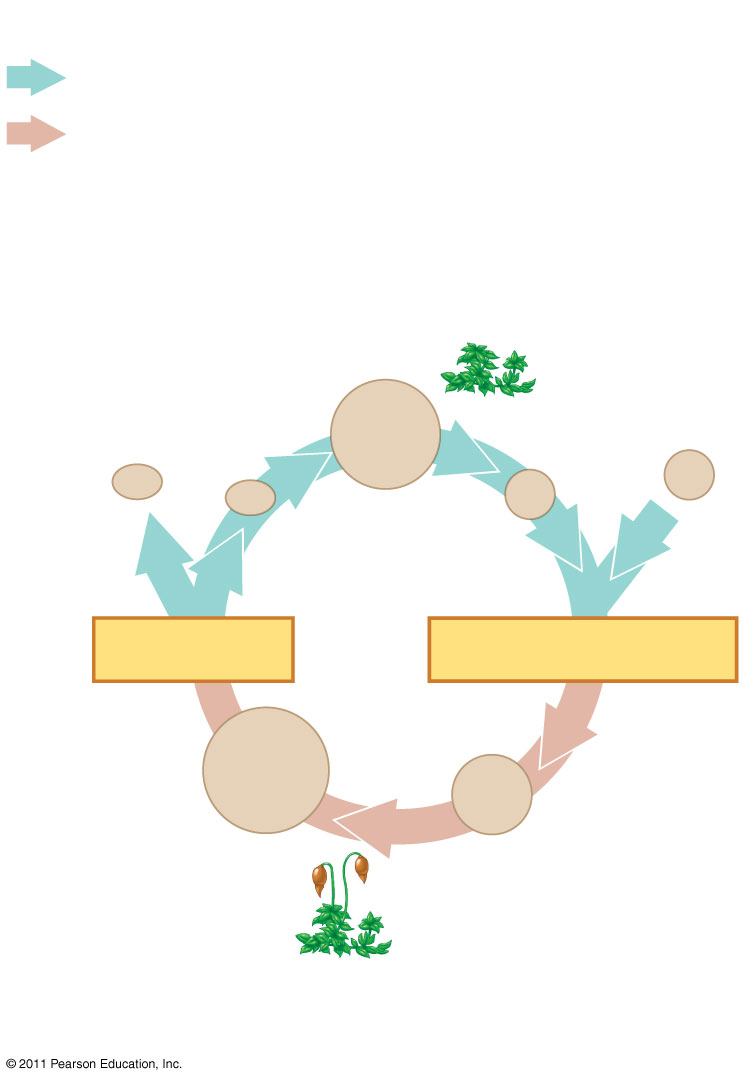 Key
Haploid (n)
Diploid (2n)
(19)
Haploid multi-cellular organism(gametophyte)
Mitosis
Mitosis
n
n
n
n
n
Spores
Gametes
MEIOSIS
FERTILIZATION
2n
2n
Diploidmulticellularorganism(sporophyte)
Zygote
Mitosis
(b) Plants and some algae
[Speaker Notes: Figure 13.6 Three types of sexual life cycles.]
© 2011 Pearson Education, Inc.
In most fungi and some protists, the only diploid stage is the single-celled zygote; there is no multicellular diploid stage
The zygote produces haploid cells by meiosis
Each haploid cell grows by mitosis into a haploid multicellular organism
The haploid adult produces gametes by mitosis
Figure 13.6c
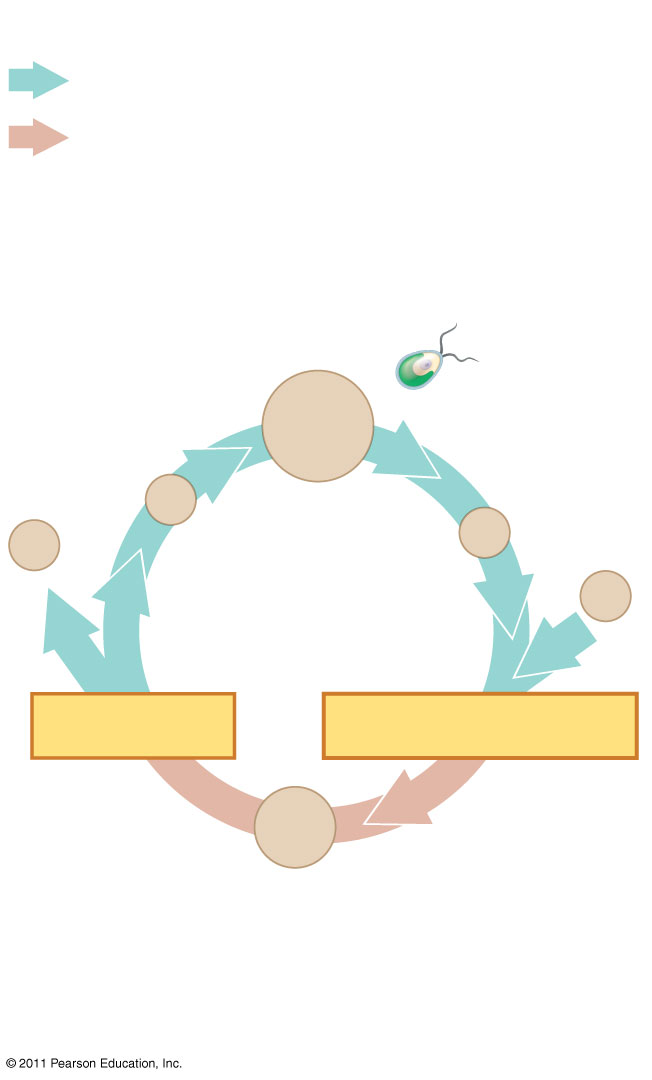 Key
Haploid (n)
Diploid (2n)
Haploid unicellular ormulticellular organism
Mitosis
n
Mitosis
n
n
n
n
Gametes
MEIOSIS
FERTILIZATION
2n
Zygote
(c) Most fungi and some protists
[Speaker Notes: Figure 13.6 Three types of sexual life cycles.]
© 2011 Pearson Education, Inc.
Concept 13.3: Meiosis reduces the number of chromosome sets from diploid to haploid
The next few slides are an overview of meiosis.  There are in here to give you the general idea of the process before we go into specific details.  Sit back and take this in as a nice review
© 2011 Pearson Education, Inc.
Concept 13.3: Meiosis reduces the number of chromosome sets from diploid to haploid
Like mitosis, meiosis is preceded by the replication of chromosomes (interphase)
Meiosis takes place in two sets of cell divisions, called meiosis I and meiosis II
The two cell divisions result in four haploid daughter cells, rather than the two diploid daughter cells in mitosis
Each daughter cell has only half as many chromosomes as the parent cell as is genetically different from parent(unlike mitosis)
© 2011 Pearson Education, Inc.
The Stages of Meiosis
After chromosomes duplicate, two divisions follow
Meiosis I (reductional division): homologs pair up and separate, resulting in two haploid daughter cells with replicated chromosomes
Meiosis II (equational division) sister chromatids separate
The result is four haploid daughter cells with unreplicated chromosomes
2
1
Figure 13.7-3
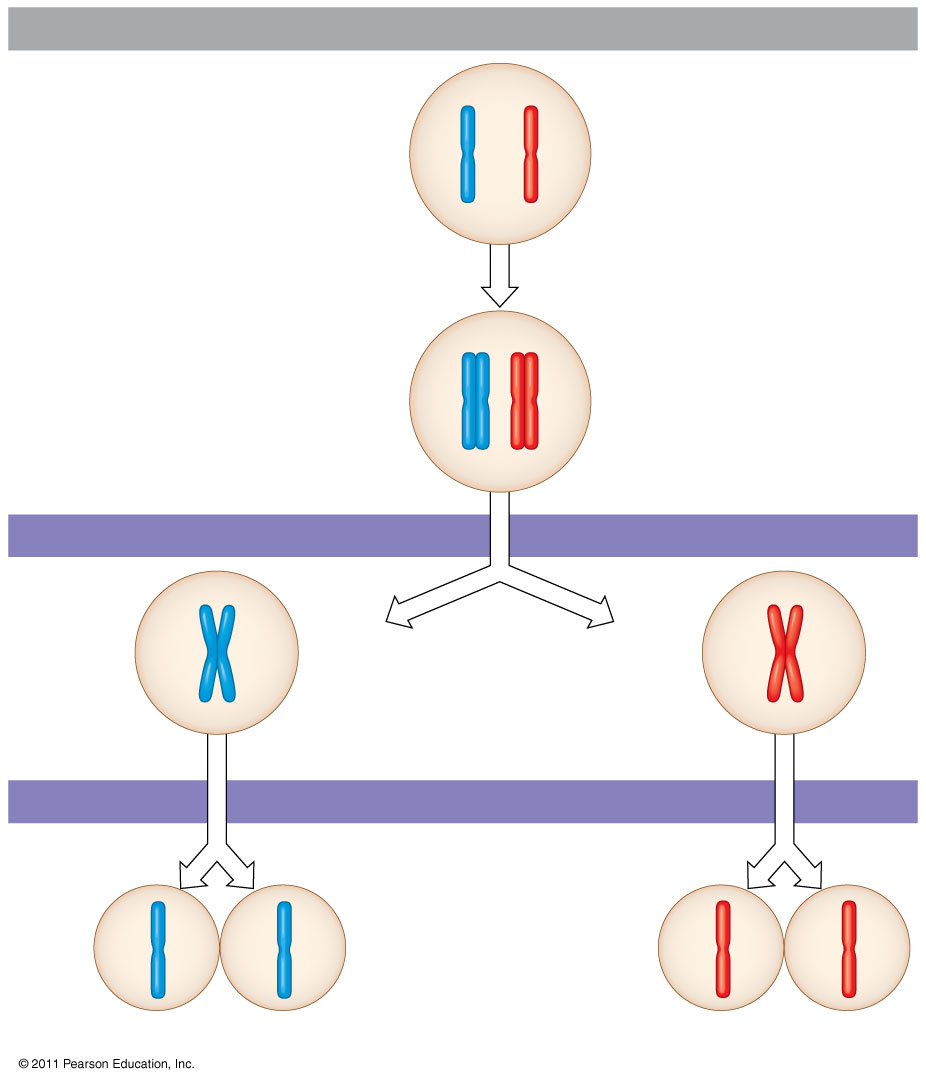 Interphase
Pair of homologouschromosomes indiploid parent cell
46
Chromosomesduplicate
Duplicated pairof homologouschromosomes
92
Sisterchromatids
Diploid cell withduplicatedchromosomes
Meiosis I
46
Homologouschromosomes separate
Haploid cells withduplicated chromosomes
Meiosis II
23
Sister chromatidsseparate
Haploid cells with unduplicated chromosomes
[Speaker Notes: Figure 13.7 Overview of meiosis: how meiosis reduces chromosome number.]
© 2011 Pearson Education, Inc.
Division in meiosis I occurs in four phases
Prophase I
Metaphase I
Anaphase I
Telophase I and cytokinesis
© 2011 Pearson Education, Inc.
Prophase I
Prophase I typically occupies more than 90% of the time required for meiosis
Chromosomes begin to condense
In synapsis, homologous chromosomes loosely pair up, aligned gene by gene
In crossing over, nonsister chromatids exchange DNA segments
Each pair of chromosomes forms a tetrad, a group of four chromatids
Each tetrad usually has one or more chiasmata, X-shaped regions where crossing over occurred (21)
© 2011 Pearson Education, Inc.
Metaphase I
In metaphase I, tetrads line up at the metaphase plate (side by side in homologous pairs), with one chromosome facing each pole
Microtubules from one pole are attached to the kinetochore of one chromosome of each tetrad
Microtubules from the other pole are attached to the kinetochore of the other chromosome
How did the chromosomes line up in metaphase of mitosis?
© 2011 Pearson Education, Inc.
Anaphase I
In anaphase I, pairs of homologous chromosomes separate (23)
One chromosome moves toward each pole, guided by the spindle apparatus
Sister chromatids remain attached at the centromere and move as one unit toward the pole
© 2011 Pearson Education, Inc.
Telophase I and Cytokinesis
In the beginning of telophase I, each half of the cell has a haploid set of chromosomes; each chromosome still consists of two sister chromatids*****(24)
Cytokinesis usually occurs simultaneously, forming two haploid daughter cells
Figure 13.8
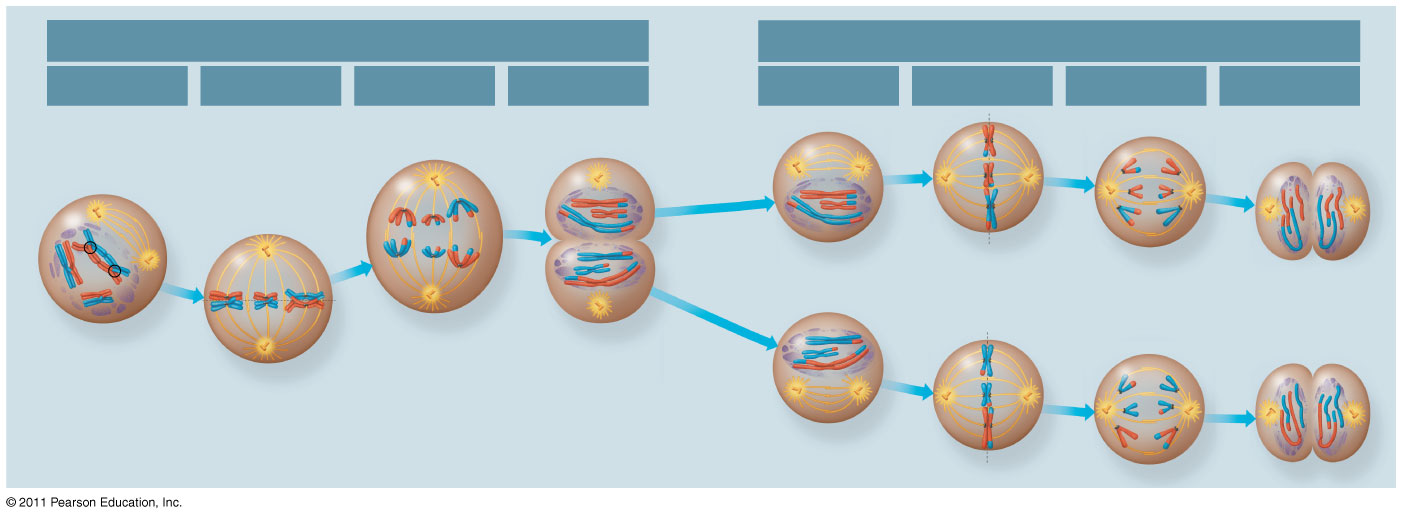 MEIOSIS I: Separates sister chromatids
MEIOSIS I: Separates homologous chromosomes
Telophase II andCytokinesis
Telophase I andCytokinesis
Metaphase II
Metaphase I
Anaphase I
Prophase II
Anaphase II
Prophase I
Centrosome(with centriole pair)
Sister chromatidsremain attached
Chiasmata
Centromere(with kinetochore)
Sisterchromatids
Spindle
Metaphaseplate
During another round of cell division, the sister chromatids finally separate;four haploid daughter cells result, containing unduplicated chromosomes.
Cleavagefurrow
Homologouschromosomesseparate
Sister chromatidsseparate
Haploid daughtercells forming
Fragmentsof nuclearenvelope
Homologouschromosomes
Microtubuleattached tokinetochore
Each pair of homologous chromosomes separates.
Two haploid cellsform; each chromosomestill consists of twosister chromatids.
Chromosomes line upby homologous pairs.
Duplicated homologouschromosomes (red and blue)pair and exchange segments;2n  6 in this example.
[Speaker Notes: Figure 13.8 Exploring: Meiosis in an Animal Cell]
© 2011 Pearson Education, Inc.
In animal cells, a cleavage furrow forms; in plant cells, a cell plate forms
No chromosome replication occurs between the end of meiosis I and the beginning of meiosis II because the chromosomes are already replicated
© 2011 Pearson Education, Inc.
Division in meiosis II also occurs in four phases
Prophase II
Metaphase II
Anaphase II
Telophase II and cytokinesis
Meiosis II is very similar to mitosis
It will separate sister chromatids
© 2011 Pearson Education, Inc.
Prophase II
In prophase II, a spindle apparatus forms
In late prophase II, chromosomes (each still composed of two chromatids) move toward the metaphase plate
© 2011 Pearson Education, Inc.
Metaphase II
In metaphase II, the sister chromatids are arranged at the metaphase plate
Because of crossing over in meiosis I, the two sister chromatids of each chromosome are no longer genetically identical
The kinetochores of sister chromatids attach to microtubules extending from opposite poles
© 2011 Pearson Education, Inc.
Anaphase II
In anaphase II, the sister chromatids separate
The sister chromatids of each chromosome now move as two newly individual chromosomes toward opposite poles
© 2011 Pearson Education, Inc.
Telophase II and Cytokinesis
In telophase II, the chromosomes arrive at opposite poles
Nuclei form, and the chromosomes begin decondensing
http://highered.mcgraw-hill.com/sites/0072495855/student_view0/chapter28/animation__how_meiosis_works.html
http://highered.mcgraw-hill.com/sites/0072495855/student_view0/chapter28/animation__stages_of_meiosis.html
© 2011 Pearson Education, Inc.
Cytokinesis separates the cytoplasm
At the end of meiosis, there are four daughter cells, each with a haploid set of unreplicated chromosomes
Each daughter cell is genetically distinct from the others and from the parent cell
© 2011 Pearson Education, Inc.
A Comparison of Mitosis and Meiosis
Mitosis conserves the number of chromosome sets, producing cells that are genetically identical to the parent cell
Meiosis reduces the number of chromosomes sets from two (diploid) to one (haploid), producing cells that differ genetically from each other and from the parent cell
Figure 13.9a
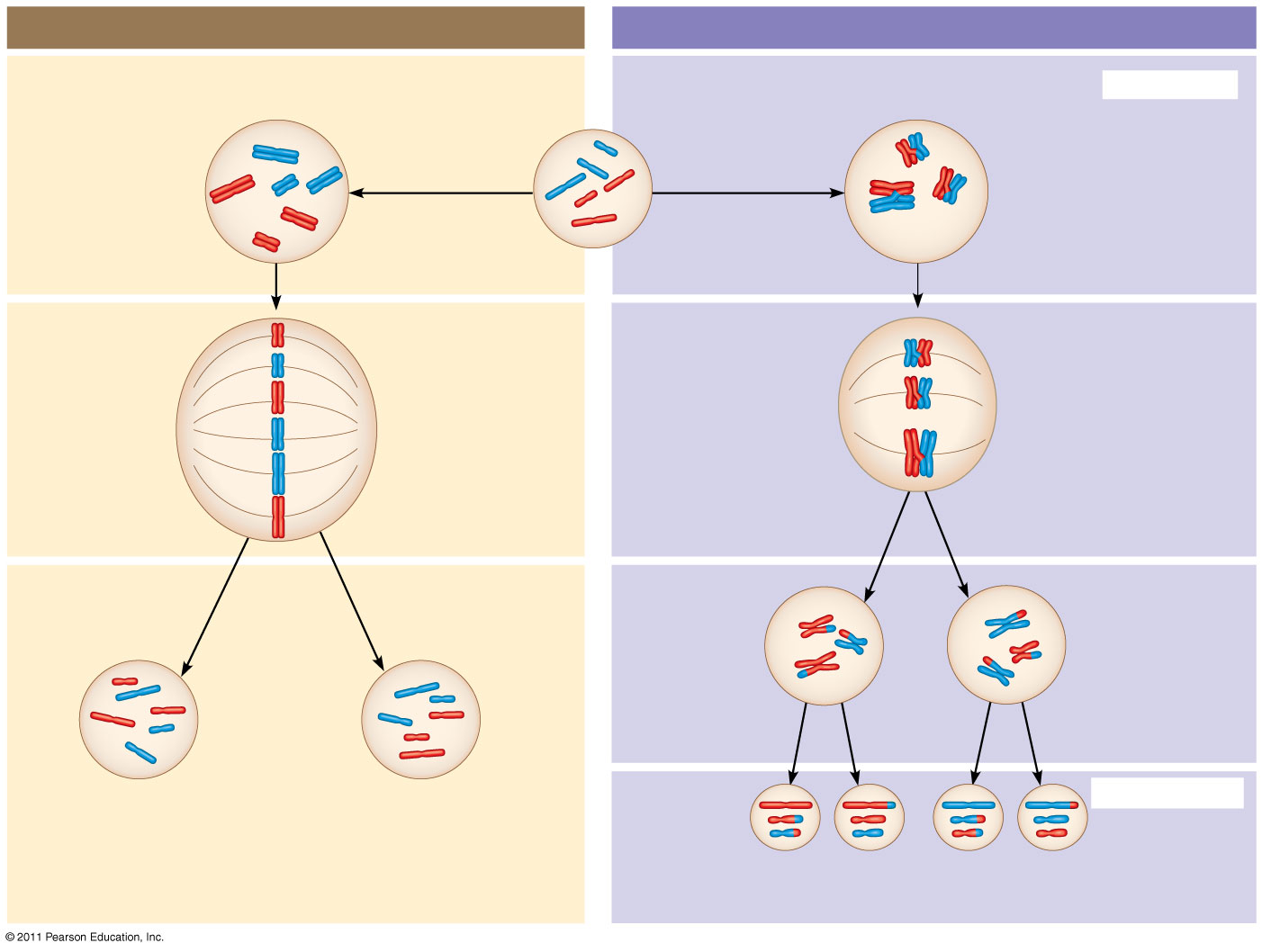 MEIOSIS
MITOSIS
Parent cell
MEIOSIS I
(27)
Chiasma
Prophase
Prophase I
Chromosomeduplication
Chromosomeduplication
Duplicatedchromosome
Homologouschromosome pair
2n  6
Metaphase I
Metaphase
Anaphase I
Telophase I
AnaphaseTelophase
Daughter cells ofmeiosis I
Haploidn  3
MEIOSIS II
2n
2n
Daughter cellsof mitosis
n
n
n
n
Daughter cells of meiosis II
[Speaker Notes: Figure 13.9 A comparison of mitosis and meiosis in diploid cells.]
Figure 13.9b
http://highered.mcgraw-hill.com/sites/0072495855/student_view0/chapter28/animation__comparison_of_meiosis_and_mitosis__quiz_1_.html
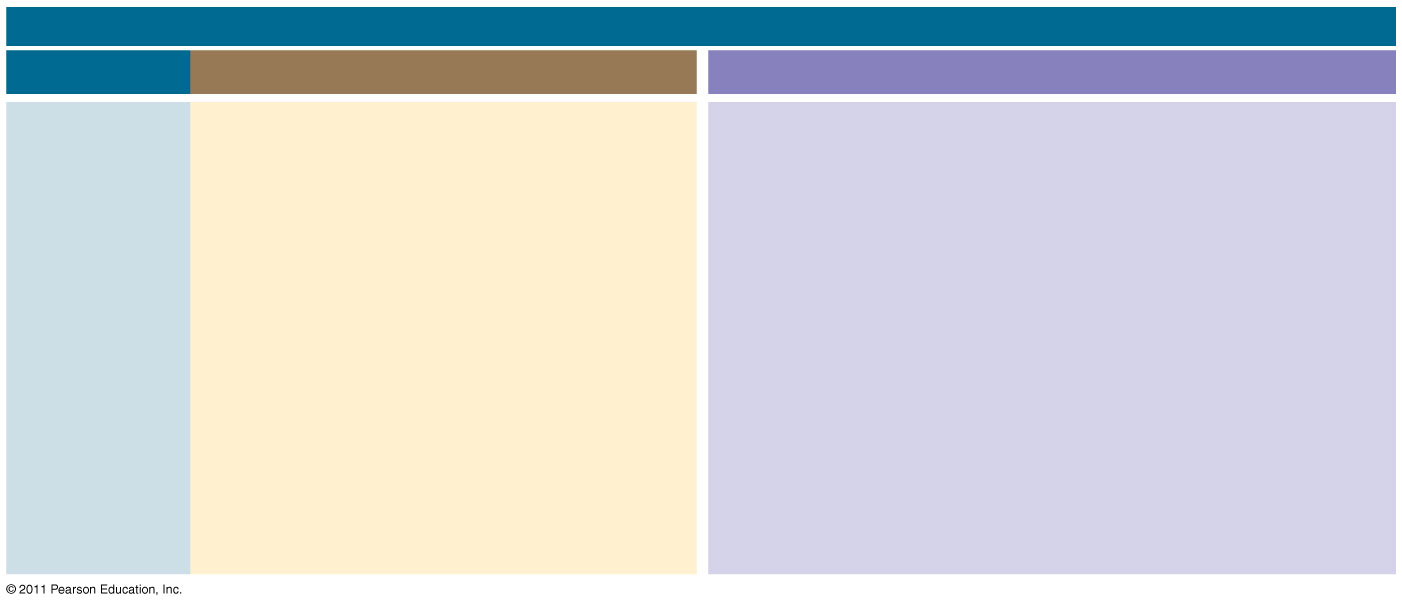 SUMMARY
Property
Mitosis
Meiosis
Occurs during interphase beforemitosis begins
Occurs during interphase before meiosis I begins
DNAreplication
One, including prophase, metaphase,anaphase, and telophase
Two, each including prophase, metaphase, anaphase,and telophase
Number ofdivisions
Occurs during prophase I along with crossing overbetween nonsister chromatids; resulting chiasmatahold pairs together due to sister chromatid cohesion
Does not occur
Synapsis ofhomologouschromosomes
Four, each haploid (n), containing half as manychromosomes as the parent cell; genetically differentfrom the parent cell and from each other
Two, each diploid (2n) and geneticallyidentical to the parent cell
Number of daughter cellsand geneticcomposition
Role in the animal body
Enables multicellular adult to arise fromzygote; produces cells for growth, repair,and, in some species, asexual reproduction
Produces gametes; reduces number of chromosomesby half and introduces genetic variability among the gametes
[Speaker Notes: Figure 13.9 A comparison of mitosis and meiosis in diploid cells.]
© 2011 Pearson Education, Inc.
Three events are unique to meiosis, and all three occur in meiosis l
Synapsis and crossing over in prophase I: Homologous chromosomes physically connect and exchange genetic information
At the metaphase plate, there are paired homologous chromosomes (tetrads), instead of individual replicated chromosomes
At anaphase I, it is homologous chromosomes, instead of sister chromatids, that separate
© 2011 Pearson Education, Inc.
Concept 13.4: Genetic variation produced in sexual life cycles contributes to evolution
Mutations (changes in an organism’s DNA) are the original source of genetic diversity
Mutations create different versions of genes called alleles (20)
Reshuffling of alleles during sexual reproduction produces genetic variation
© 2011 Pearson Education, Inc.
Origins of Genetic Variation Among Offspring
The behavior of chromosomes during meiosis and fertilization is responsible for most of the variation that arises in each generation
Three mechanisms contribute to genetic variation
Independent assortment of chromosomes
Crossing over
Random fertilization
© 2011 Pearson Education, Inc.
Independent Assortment of Chromosomes
Homologous pairs of chromosomes orient randomly at metaphase I of meiosis
In independent assortment, each pair of chromosomes sorts maternal and paternal homologues into daughter cells independently of the other pairs 
http://highered.mcgraw-hill.com/sites/0072495855/student_view0/chapter28/animation__random_orientation_of_chromosomes_during_meiosis.html
© 2011 Pearson Education, Inc.
The number of combinations possible when chromosomes assort independently into gametes is 2n, where n is the haploid number
For humans (n = 23), there are more than 8 million (223) possible combinations of chromosomes
Figure 13.10-3
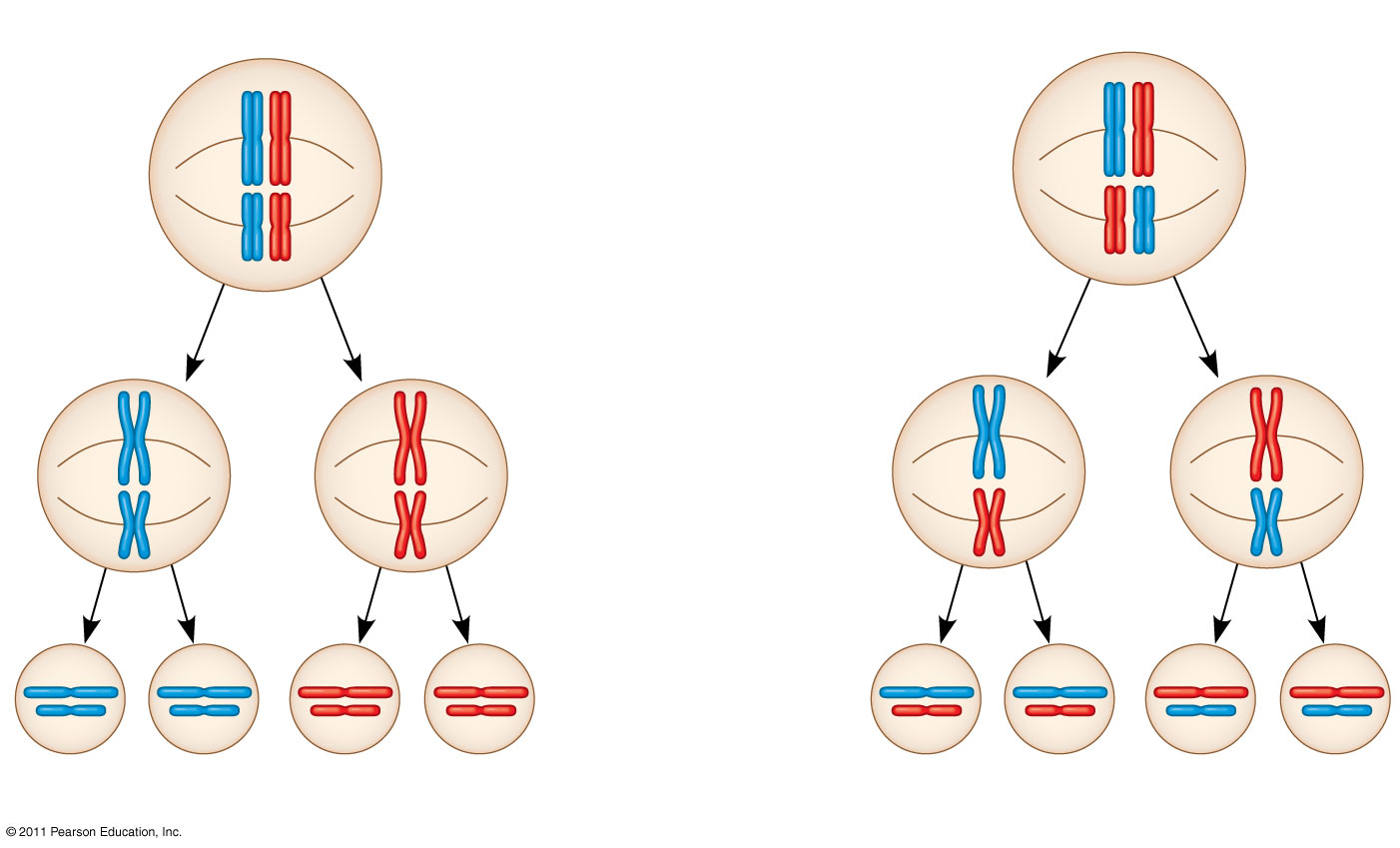 Possibility 2
Possibility 1
Two equally probablearrangements ofchromosomes atmetaphase I
Metaphase II
Daughtercells
Combination 1
Combination 2
Combination 3
Combination 4
[Speaker Notes: Figure 13.10 The independent assortment of homologous chromosomes in meiosis.]
© 2011 Pearson Education, Inc.
Crossing Over
Crossing over produces recombinant chromosomes, which combine DNA inherited from each parent
Crossing over begins very early in prophase I, as homologous chromosomes pair up gene by gene (31)
© 2011 Pearson Education, Inc.
In crossing over, homologous portions of two nonsister chromatids trade places
Crossing over contributes to genetic variation by combining DNA from two parents into a single chromosome
Figure 13.11-5
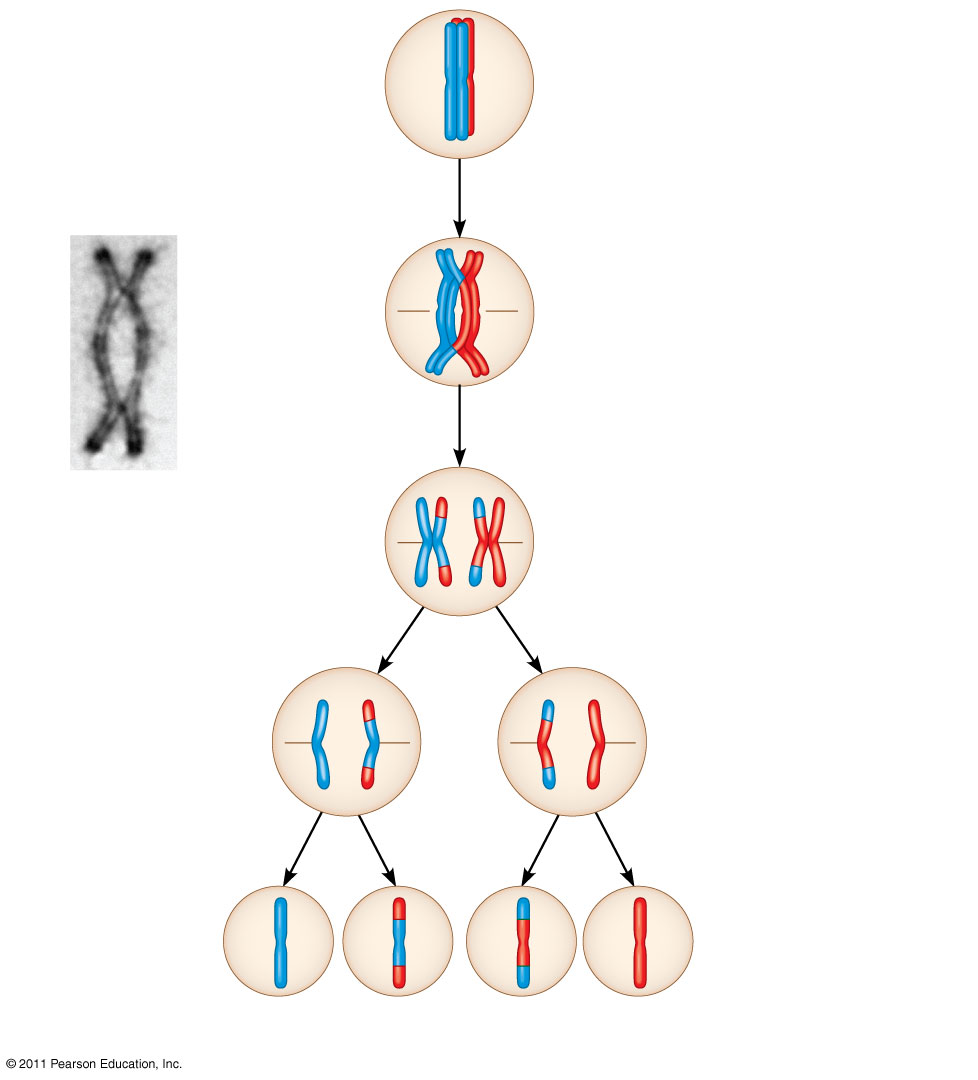 Prophase Iof meiosis
Nonsister chromatidsheld togetherduring synapsis
Pair of homologs
Chiasma
Centromere
TEM
Anaphase I
Anaphase II
Daughtercells
Recombinant chromosomes
[Speaker Notes: Figure 13.11 The results of crossing over during meiosis.]
© 2011 Pearson Education, Inc.
Random Fertilization
Random fertilization adds to genetic variation because any sperm can fuse with any ovum (unfertilized egg)
The fusion of two gametes (each with 8.4 million possible chromosome combinations from independent assortment) produces a zygote with any of about 70 trillion diploid combinations 
http://highered.mcgraw-hill.com/sites/0072495855/student_view0/chapter28/animation__unique_features_of_meiosis.html
© 2011 Pearson Education, Inc.
Crossing over adds even more variation
Each zygote has a unique genetic identity
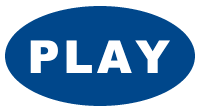 Animation: Genetic Variation
© 2011 Pearson Education, Inc.
The Evolutionary Significance of Genetic Variation Within Populations
Natural selection results in the accumulation of genetic variations favored by the environment
Sexual reproduction contributes to the genetic variation in a population, which originates from mutations